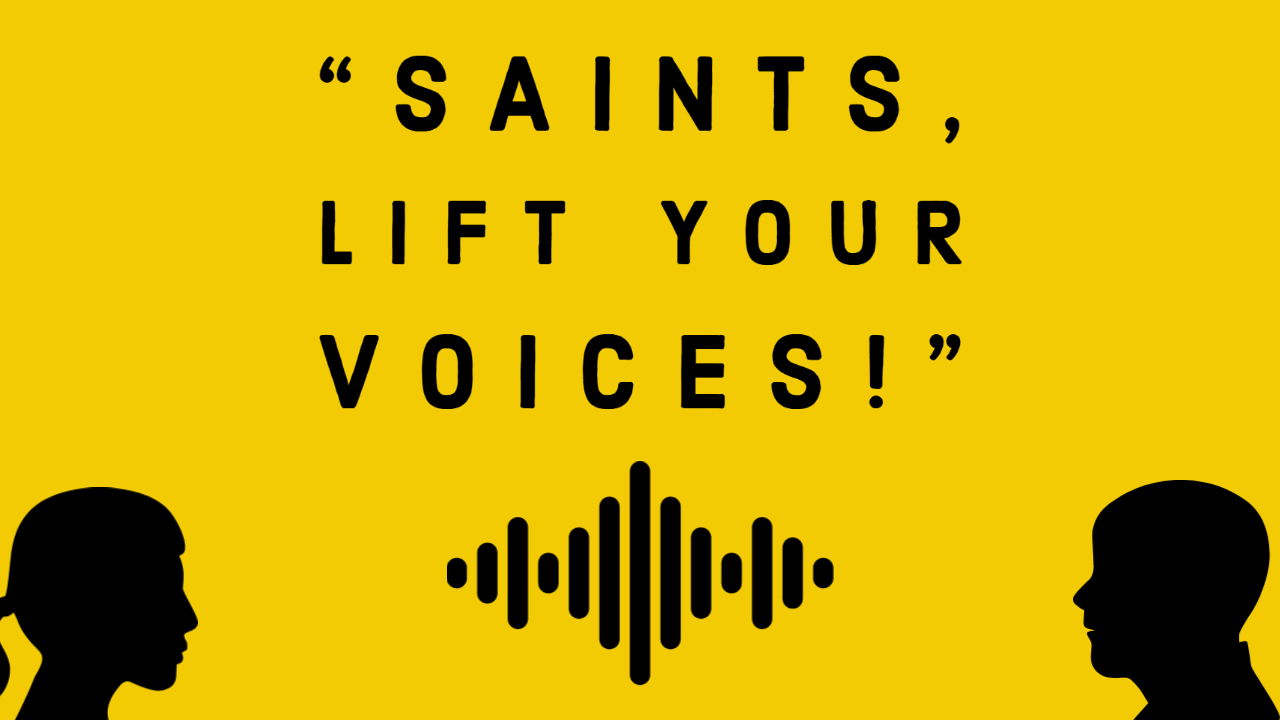 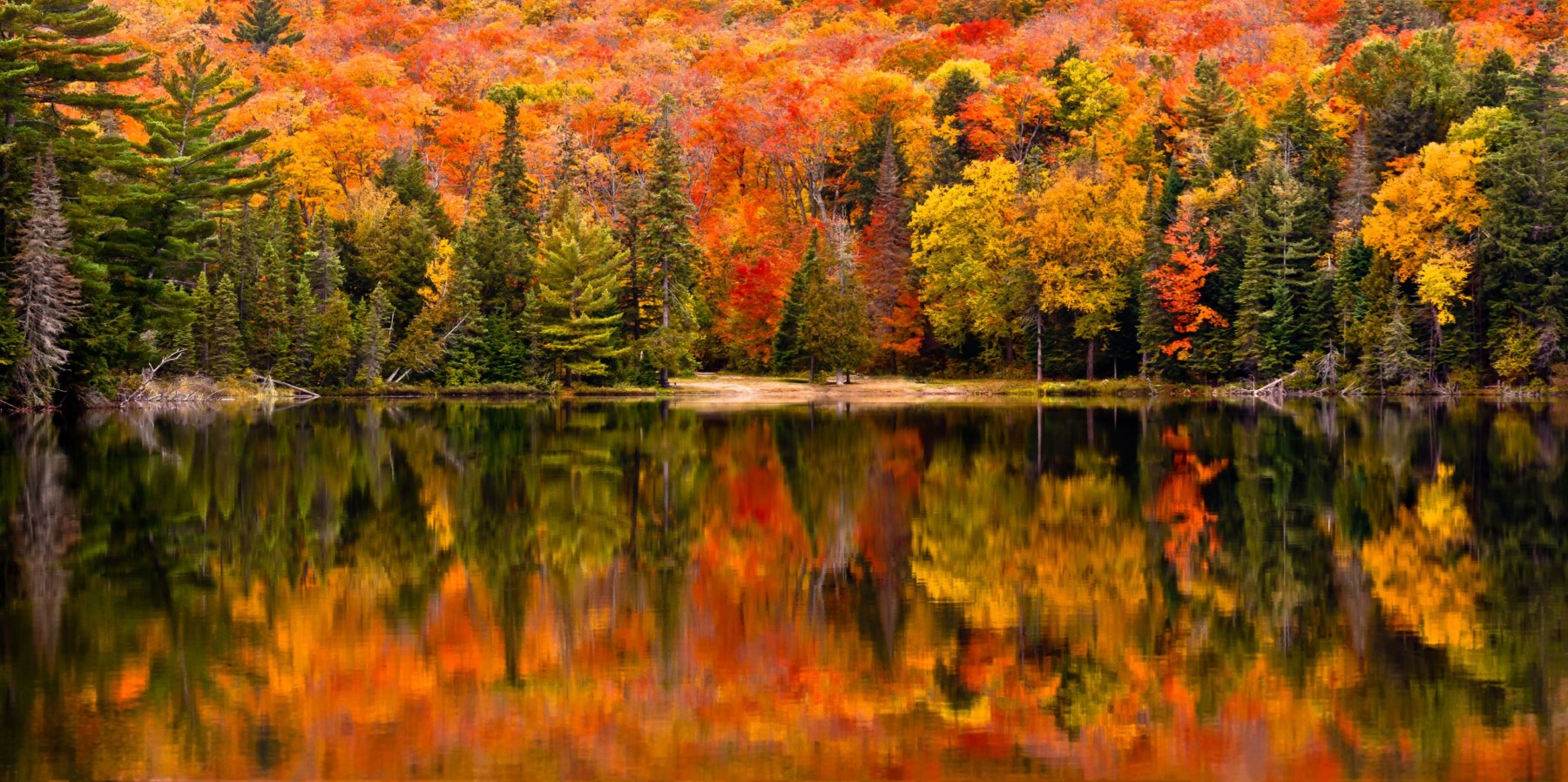 “This is my Father’s world, and to my listening ears. All nature sings, and round me rings, the music of the spheres. This is my Father’s world: I rest me in the thought, of rocks and trees, of skies and seas; his hand the wonders wrought.”
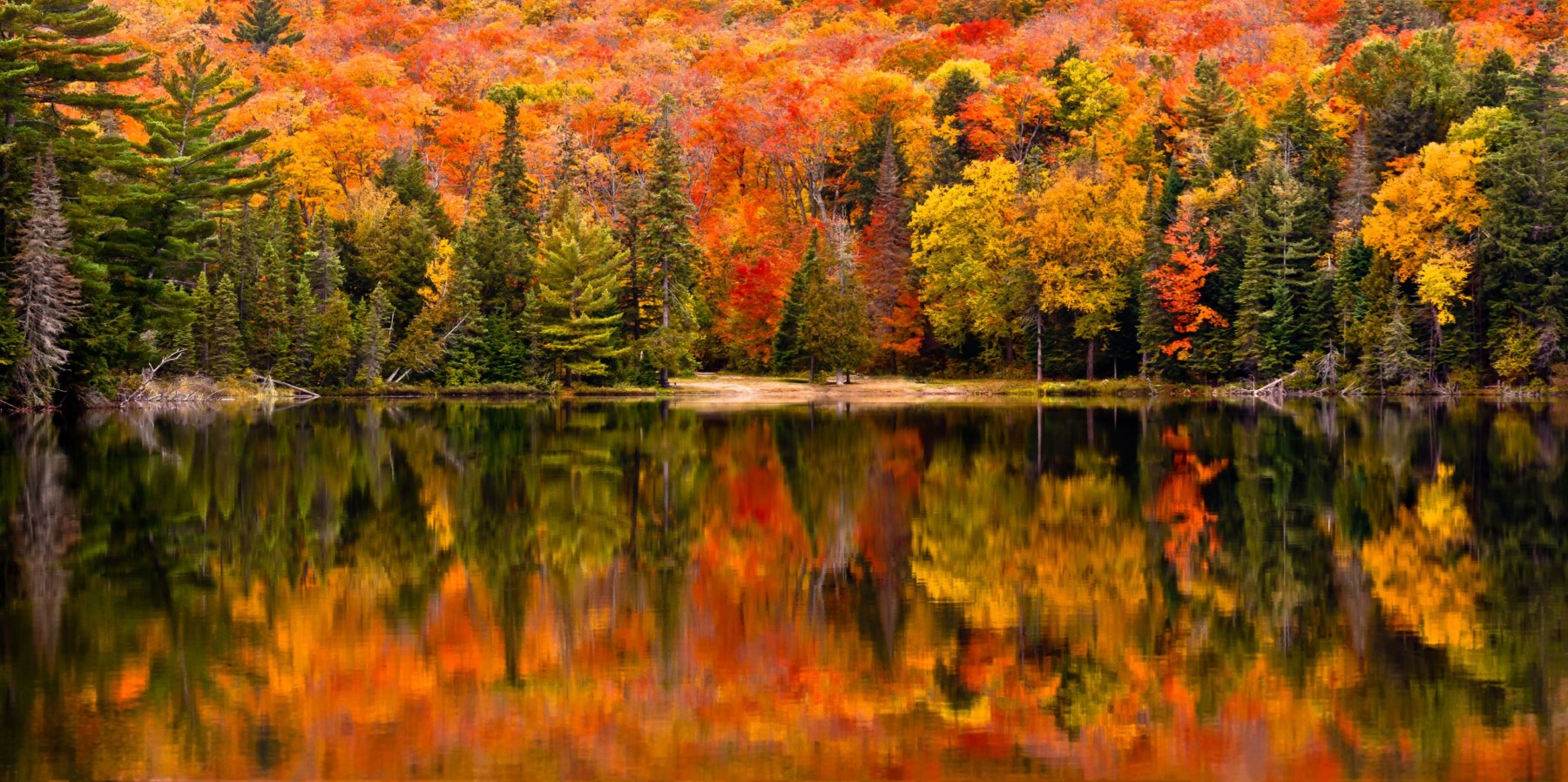 Psalm 65
“By awesome deeds you answer us with righteousness, O God of our salvation, the hope of all the ends of the earth, and of the farthest seas. (v. 8, ESV)
“This is my Father’s world. The birds their carols raise; the morning light, the lily white, declare their maker’s praise. This is my Father’s world: He shines in all that’s fair; in the rustling grass, I hear him pass, He speaks to me everywhere.”
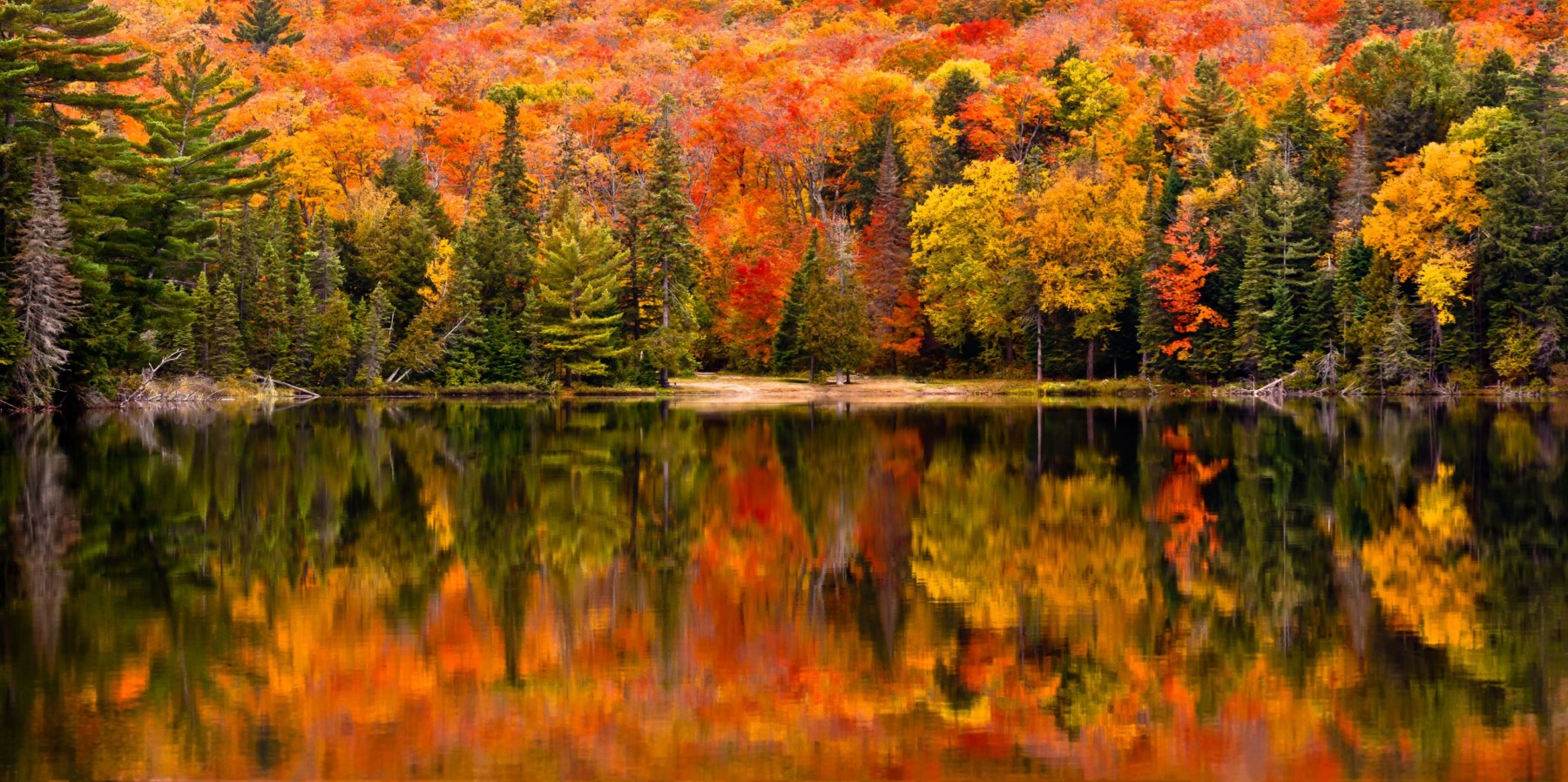 Psalm 104
“O LORD, how manifold are your works! In wisdom you have made them all; the earth is full of your creatures.” (v. 24, ESV)
“This is my Father’s world. O let me never forget, that though the wrong seems oft so strong, God is the ruler yet. This is my Father’s world: why should my heart be sad? The Lord is King: let heaven ring! God reigns; let earth be glad.”
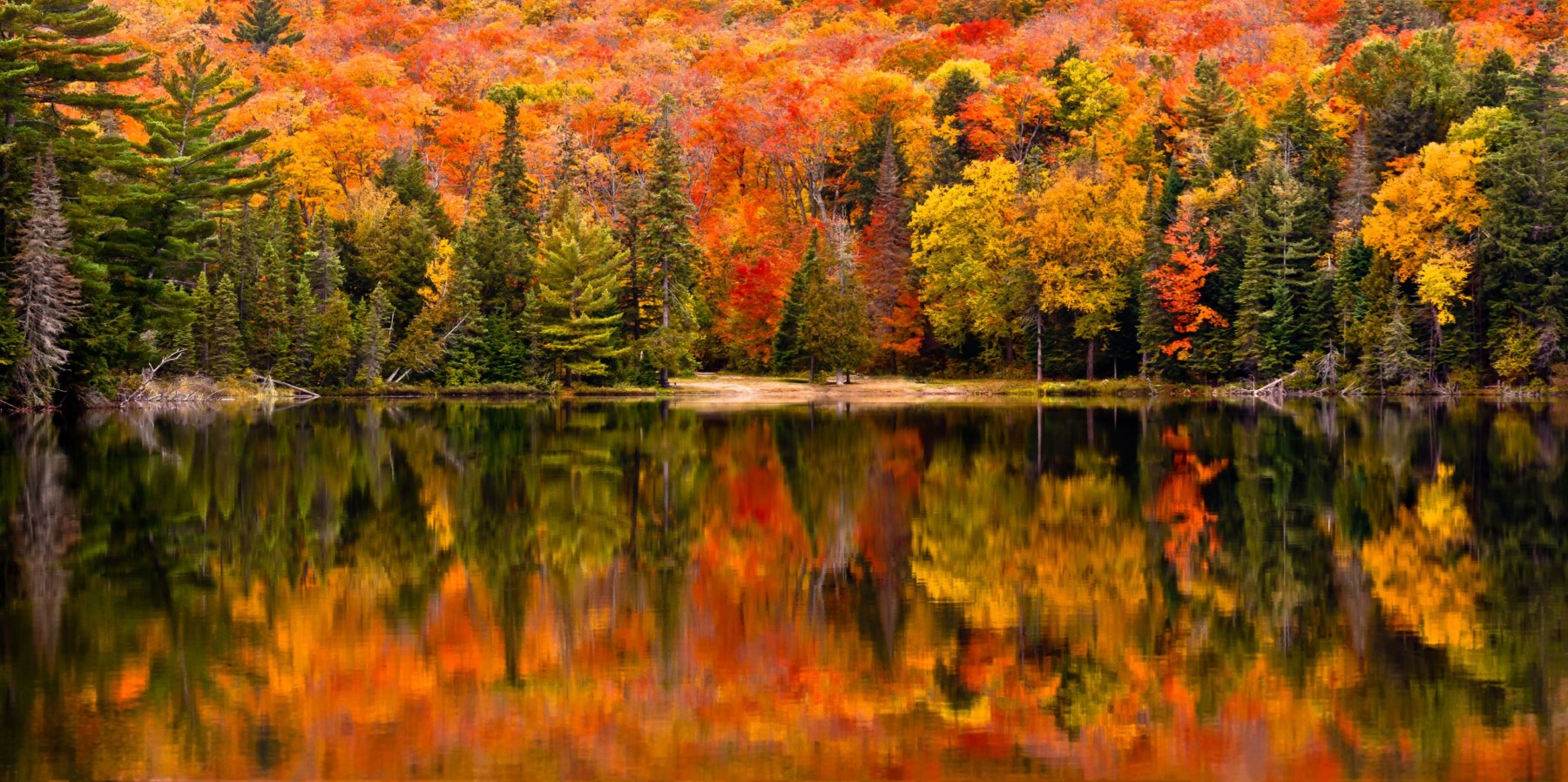 Matthew 5.1-12
“Blessed are those who mourn, for they shall be comforted.”                (vs. 4 ESV)